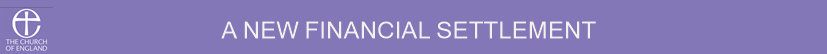 A New Financial Settlement for 
the Church of England

Presentation to Diocese of Portsmouth
Diocesan Synod
15 June 2024
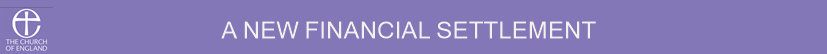 Generic Diocesan Synod Motion (DSM)

That this Synod:
(i) call upon the Church Commissioners and Archbishops Council to undertake everything necessary to effect a redistribution of financial resources directly to Diocesan Stipend Funds to reflect the value of contributions made by Diocesan Boards of Finance to the Church of England Funded Pension Scheme since it was established by the settlement of 1997 (£2.6 billion)
(ii) call upon Diocesan Boards of Finance to manage the funds redistributed as a result of the above to support parish ministry in the ways discerned locally to be most effective in enabling growth and sustaining the Church of England's commitment to be a Christian presence in every community.
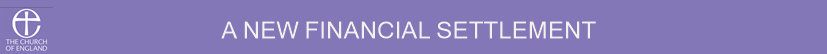 The Motion - key elements:

	1. Calls for a new financial settlement for dioceses;
		2. Says what it’s for;
			3. Specific order of magnitude of settlement;
				4. Endowment not expenditure.
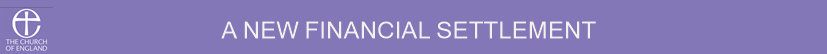 Progress

Diocesan Synod Motion passed in Hereford in April.  

Deanery Synod Motions passed in 3 dioceses
London
Gloucester
Blackburn

>40% of dioceses committed to raising a replica DSM
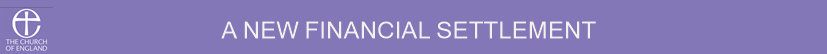 A Portsmouth DSM

To help demonstrate this is the will of the diocesan church;

Ensure the urgent need for this funding
brought before the General Synod as soon as possible.